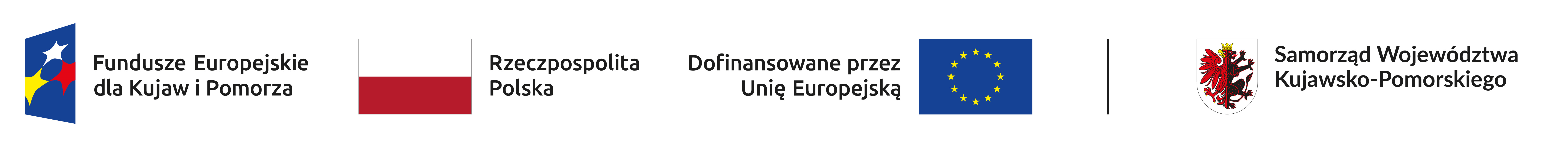 Przyszłość stowarzyszenia LGD Miasto Włocławek Finansowanie w ramach Programu Fundusze Europejskie dla kujaw i pomorza na lata 2021-2027 ze środków Europejskiego Funduszu Społecznego PLUSdotyczy umowy o warunkach i sposobie realizacji strategii rozwoju Lokalnego kierowanego przez społeczność zawartej w dniu 12.12.2023 r. z zarządem województwa
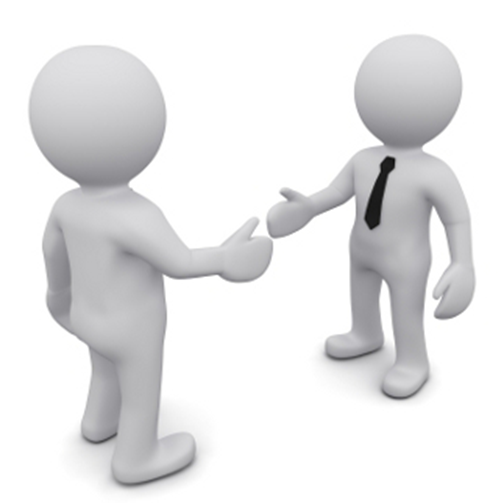 LGD Miasto Włocławek poprzez wdrażanie Instrumentu Rozwój Lokalny Kierowany przez Społeczność (RLKS):
Daje szansę lokalnej społeczności z terenu miasta Włocławek na decydowanie o jej rozwoju.
Aktywni mieszkańcy, organizacje pozarządowe, przedsiębiorcy i samorządy mają wpływ na kierunek zmian społecznych w mieście.
To oni podejmują decyzje jakie konkretne projekty będą realizowane, a nie administracja różnego szczebla.
Formuła LGD jest otwarta – zostań członkiem Stowarzyszenia LGD Miasto Włocławek – zapisz się już dziś!
Samorząd Województwa w programie regionalnym przeznaczył 1/3 środków EFS + na Instrument RLKS 
– na obszarze miasta Włocławek to kwota 1.662.792,00 euro.
Mapa LGD w Województwie Kujawsko - Pomorskim
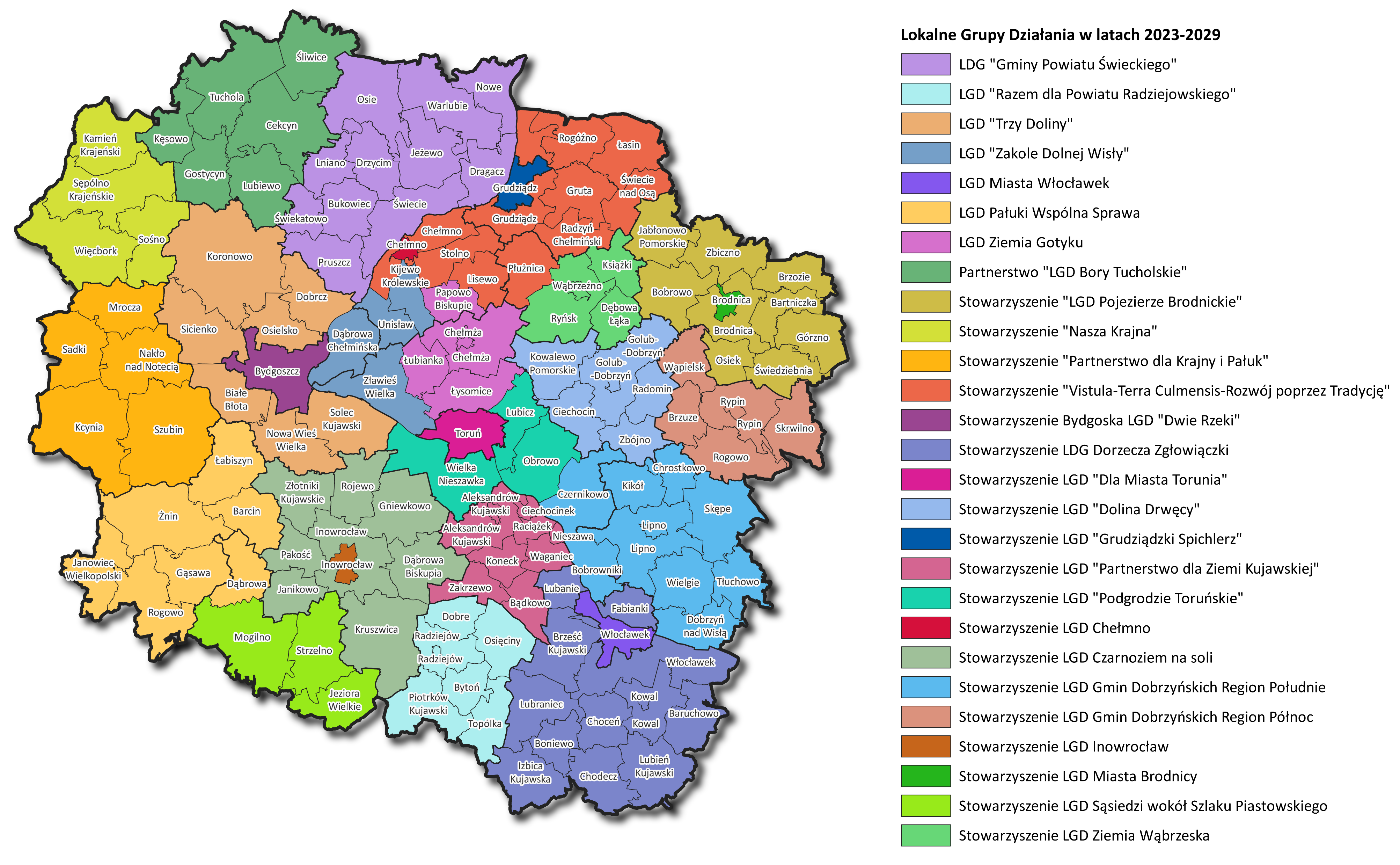 27 Lokalnych Grup Działania
FINANSOWANIE W RAMACH NOWEJ PERSPEKTYWY
52 602 730 €
EFS+
Fundusze Europejskie dla Kujaw i Pomorza na lata 2021-2027
(całe województwo)
2 028 606,24 €
EFS+
Fundusze Europejskie dla Kujaw i Pomorza na lata 2021-2027
(LGD Miasto Włocławek)
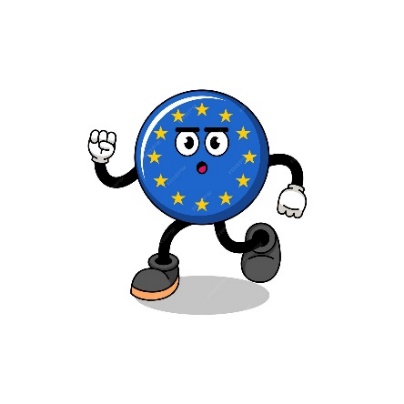 Założenia Instrumentu RLKS w ramach programu Fundusze Europejskie dla Kujaw i Pomorza na lata 2021-2027 ze środków efs+
Co możesz zrobić w biurze LGD, jeśli chcesz realizować projekt z EFS+
doradztwo
pomoc w przygotowaniu wniosku
podpisanie umowy
rozliczenie projektu
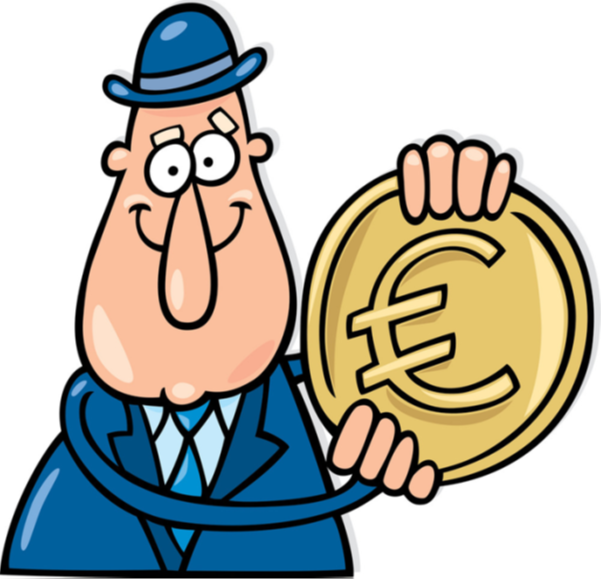 Jakie przedsięwzięcia można zrealizować ze środków regionalnych w ramach EFS + na terenie miasta Włocławek
CEL 2 OCHRONA SENIORÓW OBSZARU OBJĘTEGO LSR PRZED WYKLUCZENIEM POPRZEZ WSPIERANIE ICH INTEGRACJI I AKTYWIZACJI
Przedsięwzięcie 2.1. Działania wspierające tworzenie i funkcjonowanie klubów seniora.
CEL 3 WSPIERANIE RÓWNOŚCI SZANS KOBIET I MĘŻCZYZN Z OBSZARU OBJĘTEGO LSR
Przedsięwzięcie 3.1. Działania wspierające tworzenie i funkcjonowanie klubu rodziny.
Przedsięwzięcie 3.2. Podnoszenie wiedzy i świadomości dotyczącej przełamywania stereotypów, a także przemocy rówieśniczej związanej z płcią wśród osób zajmujących się edukacją oraz pracą z dziećmi i młodzieżą.
Przedsięwzięcie 3.3. Wzmocnienie pozycji kobiet na rynku pracy poprzez działania wspierające rozpoczęcie, utrzymanie lub powrót do zatrudnienia.
CEL 1 WSPARCIE EDUKACJI DZIECI I MŁODZIEŻY Z OBSZARU OBJĘTEGO LSR
Przedsięwzięcie 1.1. Rozszerzenie oferty zajęć dodatkowych dla dzieci i młodzieży w ramach edukacyjnych klubów młodzieżowych oraz wsparcie realizacji projektów edukacyjnych.
Przedsięwzięcie 1.2. Ochrona ginących zawodów i tradycji regionu przed zapomnieniem poprzez organizację warsztatów edukacyjnych.
Jakie przedsięwzięcia można zrealizować ze środków regionalnych w ramach EFS + na terenie miasta Włocławek
SENIORZY (MAŁA KULTURA, EDUKACJA)

kluby seniora

Uniwersytety Trzeciego Wieku

mieszkania opiekuńcze
RÓWNOUPRAWNIENIE
wsparcie na podnoszenie wiedzy i świadomości osób zajmujących się edukacją i pracą z dziećmi i młodzieżą nt. stereotypów płci, w tym także przemocy rówieśniczej uwarunkowanej przekonaniami związanymi z płcią
kluby rodzica
wsparcie na promowanie kobiet pełniących funkcję czy członkiń rady miasta itp. - wywiady, spotkania, dzielenie się doświadczeniami
MŁODZI(MAŁA KULTURA, EDUKACJA, LOKALNA MARKA)

kluby młodzieżowe

wsparcie na realizację projektów edukacyjnych

warsztaty w obszarze ginących zawodów
MŁODZI (MAŁA KULTURA, EDUKACJA, LOKALNA MARKA)Szczegółowy zakres wsparcia
Wsparcie na rzecz tworzenia i funkcjonowania edukacyjnych klubów młodzieżowych, w ramach których możliwa jest realizacja różnorodnego obszaru tematycznego, uwzględniającego zainteresowania, zdolności potrzeby, predyspozycje dzieci i młodzieży w tym zdjęcia filmowe, muzyczne, artystyczne, sportowe, z robotyki, programowania, nt. lokalnej tożsamości i kultury, wsparcie edukacji społecznej i obywatelskiej dzieci i młodzieży m.in. poprzez realizację spotkań, warsztatów i wizyt studyjnych,

Wsparcie na realizację projektów edukacyjnych, umożliwiających rozwijanie uzdolnień dzieci oraz młodzieży i ukierunkowanych na osiągnięcie konkretnego celu edukacyjnego,

Warsztaty w obszarze ginących zawodów (np. w ramach organizacji wioski ginących zawodów) przyczyniające się do wzrostu wiedzy nt. tradycji regionu i nabywania umiejętności przydatnych w wyborze ścieżek kształcenia i w przyszłym życiu zawodowym.
Cel, zadania i oferta klubu
Celem klubu jest podniesienie kompetencji i umiejętności dzieci i młodzieży oraz zwiększenie ich szans edukacyjnych poprzez rozwijanie uzdolnień i zainteresowań.
Klub ma być miejscem przyjaznym dzieciom i młodzieży, dającym poczucie bezpieczeństwa i lokalnej wspólnoty , z empatyczną i kompetentną kadrą. Klub ma tworzyć edukacyjną przestrzeń, w której jest miejsce na wymianę doświadczeń, kontakty społeczne, a relacje opierają się na wzajemnym szacunku i tolerancji
Klub powinien oferować elastyczną i zróżnicowaną ofertę zajęć, dopasowaną do zainteresowań, zdolności, predyspozycji, potrzeb i preferencji uczestników. Zaangażowanie dzieci i młodzieży we wspólne formułowanie oferty jest obligatoryjne.
W związku z powyższym, na etapie przygotowania koncepcji funkcjonowania klubu, należy pozyskać informację bezpośrednio od potencjalnych uczestników dotyczących ich zainteresowań i pomysłów na zajęcia (np. w trakcie spotkań grup i społeczności szkolnej, lokalnej, w rozmowach indywidualnych, w formie ankiet, skrzynek na dobre pomysły itp.)
ZAŁOŻENIA PROWADZENIA KLUBU
Rekomenduje się różnorodne, aktywne formy prowadzenia zajęć, nastawione na pracę metoda projektu, uczące współpracy, z uwzględnieniem indywidualnych potrzeb uczestników. Możliwa jest również realizacja form towarzyszących, jak np. wyjazdy na obozy czy spotkania integracyjne (np. wspólne świętowanie, występy).
Klub może oferować jako wsparcie towarzyszące również możliwość realizacji zajęć o charakterze specjalistycznym i doraźną pomoc w rozwiązywaniu trudności i problemów dzieci i młodzieży (szkolnych, rodzinnych, psychologicznych).
Oferta zajęć specjalistycznych powinna być uzasadniona i wynikać ze zgłoszonych lub zdiagnozowanych potrzeb. Może ona obejmować takie formy jak: spotkania z psychologiem, zajęcia logopedyczne, zajęcia korekcyjno-kompensacyjne i inne zajęcia o charakterze terapeutycznym.
Realizacja poniżej opisanych obszarów wsparcia musi mieć charakter dodatkowy w stosunku do działań już realizowanych przez podmioty prowadzące klub/grantobiorcę (brak możliwości finansowania bieżącej działalności).
Wymagana jest kompleksowość wsparcia , co oznacza realizację zajęć z co najmniej 3 wskazanych niżej obszarów i w ramach tych obszarów klub powinien zapewnić reprezentacyjną grupę uczestników i odpowiednią liczbę godzin pozwalająca na osiągnięcie oczekiwanych rezultatów.
Realizacja celu klubu odbywa się poprzez wspieranie dzieci i Młodzieży w następujących obszarach
A. Rozwój fizyczny - organizowanie zajęć sportowych, m.in. akrobatycznych, tanecznych, sztuk walki i innych mających na celu promowanie i wzrost aktywności fizycznej. Działania klubu powinny mieć na celu zachęcenie dzieci i młodzieży do różnorodnych form aktywności fizycznej oraz prowadzenia zdrowego stylu życia
B. Rozwój intelektualny – stymulowanie rozwoju i zainteresowań naukowych dzieci i młodzieży poprzez ciekawe zajęcia naukowe, udział w warsztatach naukowych, zajęcia wspierające proces uczenia się itp.
C. Nabywanie nowych umiejętności życiowych – ćwiczenia z umiejętności samoobsługi, poruszania się w Internecie i selekcji informacji, umiejętności załatwiania spraw urzędowych, itp.
D. Rozwój społeczny – wspieranie w nabywaniu umiejętności w relacjach z innymi, komunikacji interpersonalnej, pracy w grupie, kontaktów z osobami dorosłymi, treningi umiejętności społecznych (TUS) itp.
E. Rozwój kreatywności – organizowanie zajęć artystycznych, twórczych, z robotyki i programowania itp.
F. Udział w kulturze i uwrażliwienie na sztukę – organizowanie zajęć filmowych, muzycznych, teatralnych i innych z obszaru sztuki i kultury. W ramach tych zajęć można realizować wyjazdy do kin, teatrów, muzeów, centrów sztuki, opery, filharmonii itp.
G. Edukacja obywatelska – wspieranie w nabywaniu umiejętności krytycznego i samodzielnego myślenia, w angażowaniu się w życie szkoły i lokalnej społeczności, zajęcia z praw człowieka, nt. form i znaczenia partycypacji społecznej, itp.
H. Rozwój tożsamości lokalnej – nabywanie wiedzy nt. lokalnej tradycji, kultury, historii i ich propagowania, itp.
I. Edukacja w zakresie bezpieczeństwa – organizowanie zajęć uświadamiających nt. zagrożeń w sieci, zajęć z zakresu bezpieczeństwa politycznego, militarnego, ekonomicznego, ekologicznego, a także wsparcie w obszarze przemocy rówieśniczej
KADRA
Kadra zatrudniona w klubie musi posiadać odpowiednie udokumentowane kwalifikacje w zależności od charakteru prowadzonych zajęć lub doświadczenie w pracy z dziećmi i młodzieżą.
Co najmniej jedna osoba jest zatrudniona na stanowisku kierownika/opiekuna posiada: 
a)	wykształcenie wyższe na kierunku: pedagogika lub psychologia lub wykształcenie wyższe na dowolnym kierunku studiów i przygotowanie pedagogiczne lub
b)	co najmniej roczne doświadczenie w pracy z dziećmi i młodzieżą.
Za organizację zajęć i prowadzenie klubu młodzieżowego odpowiada kierownik. Kierownik może pełnić równocześnie funkcję opiekuna. 
Na potrzeby prowadzenia zajęć specjalistycznych mogą zostać zatrudnieni wyłącznie specjaliści posiadający kwalifikacje odpowiednie do rodzaju zajęć (np. psycholog, logopeda, terapeuta pedagogiczny).
Należy pamiętać o obowiązku weryfikacji kadry zaangażowanej do realizacji działań edukacyjnych pod kątem figurowania w Rejestrze Sprawców Przestępstw na Tle Seksualnym z dostępem ograniczonym. 
Pod opieką jednego opiekuna (wychowawcy, kierownika) może przebywać łącznie maksymalnie 20 uczestników klubu.
ZASADY FUNKCJONOWANIA KLUBU
Godziny funkcjonowania placówki powinny być dostosowane do potrzeb i możliwości uczestnictwa dzieci i młodzieży. 
W okresie wakacji i ferii zimowych możliwe jest organizowanie obozów i półkolonii ukierunkowanych na rozwój kompetencji, umiejętności, uzdolnień i zainteresowań dzieci i młodzieży.
W klubie musi być obecna co najmniej 1 osoba dorosła (opiekun, kierownik). Grantobiorca ponosi całkowitą odpowiedzialność za bezpieczeństwo uczestników zajęć zarówno na terenie klubu, jak i podczas zajęć realizowanych poza klubem.
Zajęcia w klubie są bezpłatne. Na zajęciach cyklicznych wymagana jest frekwencja na poziomie 70% (do frekwencji wlicza się udokumentowaną nieobecność z powodu choroby uczestnika). Każdy z uczestników musi posiadać aktualną pisemną zgodę (rodzica lub opiekuna prawnego) na uczestnictwo w zajęciach prowadzonych w klubie oraz zgodę na samodzielne powroty dziecka do domu (jeśli dotyczy).
Klub zapewnia dzieciom i młodzieży możliwość korzystania z wyżywienia (prowadzonego zgodnie z zasadami zdrowego żywienia) w postaci przekąsek, podwieczorków. Istnieje również możliwość zapewnienia pełnych posiłków w przypadku wyjazdów lub zajęć trwających co najmniej 4 godziny.
ZASADY FUNKCJONOWANIA KLUBU
Klub zobowiązany jest do prowadzenia dokumentacji, która musi zawierać:
a)	listę obecności uczestników w ramach poszczególnych zajęć,
b)	harmonogram działań w ujęciu tygodniowym, umieszczony w miejscu dostępnym dla uczestników projektu,
c)	ewidencję czasu pracy kadry klubu – w przypadku umowy zlecenie musi być prowadzona ewidencja godzin pracy,
d)	miesięczne sprawozdania/protokoły z działalności klubu prowadzone przez kierownika klubu.
e)	zgodę rodziców/opiekunów prawnych na uczęszczanie dziecka do klubu zgodę na samodzielne powroty dziecka do domu (jeśli dotyczy).

Klub zobowiązany jest do posiadania swojego regulaminu, w którym znajdą odzwierciedlenie zapisy niniejszego standardu.
Wymogi lokalowe
Klub musi być usytuowany w miejscu dostępnym dla uczestników oraz być przystosowany do potrzeb oraz możliwości osób z niepełnosprawnościami zgodnie ze Standardami dostępności dla polityki spójności 2021-2027 stanowiącymi załącznik do Wytycznych dotyczących zasad równościowych w ramach funduszy unijnych na lata 2021-2027. 

Liczba i wielkość pomieszczeń przeznaczonych na klub odpowiada potrzebom wynikającym z liczby jego uczestników.
KATALOG KOSZTÓW
W ramach prowadzenia klubu dofinansowaniu podlegają w szczególności następujące koszty: 
a)	wynagrodzenie kadry,
b)	koszty związane z różnymi formami prowadzenia zajęć (np. wyjazdy, bilety wstępu),
c)	pomoce naukowe, książki itp.,
d)	materiały do prowadzenia zajęć, 
e)	koszty dojazdów uczestników,
f)	wyżywienie,
g)	wyposażenie klubu w zakresie niezbędnym do jego funkcjonowania.
SENIORZY (MAŁA KULTURA, EDUKACJA)Szczegółowy zakres wsparcia
Działania na rzecz integracji seniorów, pozwalające uchronić tę grupę społeczną przez izolacją i wykluczeniem społecznym:

a) tworzenie i funkcjonowanie klubów seniora;

b) funkcjonowanie uniwersytetów trzeciego wieku;

c) zajęcia aktywizacyjne w mieszkaniach opiekuńczych;
SENIORZY (MAŁA KULTURA, EDUKACJA)Szczegółowy zakres wsparcia
Uzupełniająco w ramach klubów seniora oraz mieszkaniach opiekuńczych: inne działania mające na celu wsparcie i integrację osób starszych, uwzględniające udział rodziny i całego środowiska w tworzeniu lokalnych sieci integracji i samopomocy obejmujące:

- organizację wydarzeń włączających środowisko lokalne w problemy osób starszych: np. dnia sąsiada, pikników i wigilii sąsiedzkich;

- spotkania o charakterze międzypokoleniowym, np. z młodzieżą szkolną lub grupami przedszkolnymi, mające na celu wymianę doświadczeń, wzajemną edukację i pomoc;

- spotkania klubów wolontariackich których celem jest pomoc osobom starszym i samopomoc, w tym organizacja banków wolnego czasu;

- akcje proekologiczne organizowane wspólnie z młodzieżą zwiększające udział młodych i starszych w kształtowaniu środowiska życia, estetyki dzielnicy, osiedla;

- przedstawienia grup teatralnych, zespołów pieśni i tańca z klubów seniora w szkole/przedszkola lub odwiedziny grup przedszkolnych/szkolnych/ognisk kulturalnych w klubie seniora.
Cel, zadania i oferta klubu
Celem klubu jest podniesienie aktywności społecznej, kulturalnej i fizycznej osób starszych narażonych na marginalizację społeczną.
Klub ma być miejscem przyjaznym seniorom, dającym poczucie bezpieczeństwa i lokalnej wspólnoty, z empatyczną i kompetentną kadrą. Klub ma tworzyć przestrzeń, w której jest miejsce na wymianę doświadczeń i pomysłów na spędzanie wolnego czasu. W klubie każdy ma równe prawo do wypowiedzi, decyzje podejmowane są wspólnie, a relacje opierają się na wzajemnym szacunku i tolerancji.
Klub powinien oferować elastyczną i zróżnicowaną ofertę zajęć, dopasowaną do zainteresowań, zdolności, predyspozycji, potrzeb i preferencji uczestników. 
W związku z powyższym, na etapie przygotowania koncepcji funkcjonowania klubu, należy pozyskać informacje bezpośrednio od potencjalnych uczestników dotyczących ich zainteresowań i pomysłów na zajęcia (np. w trakcie spotkań grup i społeczności lokalnej, w rozmowach indywidualnych, w formie ankiet, skrzynek na dobre pomysły itp.).
ZAŁOŻENIA PROWADZENIA KLUBU
Możliwa jest również realizacja form towarzyszących, jak np.:
- wyjazdy na wycieczki czy spotkania integracyjne (np. wspólne świętowanie, występy);
-wsparcie o charakterze specjalistycznym (np. poradnictwo psychologiczne, prowadzenie zajęć o charakterze profilaktycznym i w ramach edukacji zdrowotnej). Oferta zajęć specjalistycznych powinna być uzasadniona i wynikać ze zgłoszonych lub zdiagnozowanych potrzeb.
Realizacja poniżej wymienionych obszarów wsparcia musi mieć charakter dodatkowy w stosunku do działań już realizowanych przez podmioty prowadzące klub/grantobiorcę (brak możliwości finansowania bieżącej działalności).
Klub seniora nie świadczy usług opiekuńczych i specjalistycznych usług opiekuńczych takich jak dzienny dom pomocy lub inne ośrodki wsparcia zdefiniowane w art.51. ustawy o pomocy społecznej.
Wymagana jest kompleksowość wsparcia, co oznacza realizację zajęć z co najmniej 3 wskazanych wyżej obszarów i w ramach tych obszarów klub powinien zapewnić reprezentacyjną grupę uczestników i odpowiednią liczbę godzin pozwalająca na osiągnięcie oczekiwanych rezultatów.
Odbywa się to poprzez wspieranie seniorów w następujących obszarach:
A. Aktywność obywatelska – inicjowanie działań na rzecz osób słabszych i zagrożonych wykluczeniem, organizacja wolontariatu, sieci pomocy sąsiedzkiej, banku wolnego czasu, organizacja wydarzeń integrujących społeczność lokalna np. „wigilii sąsiedzkiej”.
B. Kultura fizyczna – organizowanie zajęć ruchowych, tanecznych i innych mających na celu promowanie i wzrost aktywności fizycznej osób w wieku senioralnym,
C. Zdrowie – edukacja zdrowotna, udział w wykładach i zajęciach profilaktycznych
D. Bezpieczeństwo – zapobieganie przestępstwom popełnionym na seniorach poprzez edukację w zakresie zabezpieczenia mienia i zdrowia np. w kontekście korzystania z bankowości elektronicznej, zakupów w sklepach i na platformach internetowych, wykorzystywanych aktualnie narzędzi wyłudzenia pieniędzy – spotkania z policją, strażą miejską, edukatorami w wybranej dziedzinie,
E. Kreatywność i rozwój zainteresowań – organizowanie warsztatów artystycznych, twórczych, spotkań grup hobbystycznych, w tym kabaretowych i teatralnych,
F. Nabywanie nowych umiejętności – np. poruszania się w Internecie i selekcji informacji, umiejętności obsługi komputera i urządzeń typu smartfon, tablet, załatwiania spraw urzędowych za pomocą narzędzi online.
G. Samopomoc – tworzenie grup samopomocnych, których członkowie będą wzajemnie się wspierać w trudnościach życia codziennego,
H. Udział w kulturze i uwrażliwienie na sztukę – organizowanie zajęć filmowych, muzycznych, teatralnych, wyjazdy do kin, teatrów, muzeów, centrów sztuki, opery, filharmonii, itp.
I. Wsparcie psychologiczne – indywidualne poradnictwo psychologiczne oraz grupowe warsztaty z psychologiem mające na celu m.in. kształtowania umiejętności współdziałania i współpracy w grupie, np. z elementami psychogramy i innych metod dostosowanych do potrzeb seniorów,
J. Rozwój tożsamości lokalnej – nabywanie wiedzy oraz dzielenie się wiedzą i doświadczeniami nt. lokalnej tradycji, kultury, historii z pozostałymi członkami społeczności, międzypokoleniowe działania edukacyjno-integracyjne
KADRA
Za organizację zajęć i prowadzenie klubu seniora odpowiada kierownik, który powinien mieć doświadczenie w pracy z tożsamą lub podobną grupą. Kierownik może pełnić równocześnie inną funkcję (np. animatora). Wymiar zaangażowania czasowego kierownika jest adekwatny do liczby godzin działalności klubu w skali miesiąca. 

Na potrzeby prowadzenia zajęć specjalistycznych mogą zostać zatrudnieni wyłącznie specjaliści posiadający kwalifikacje odpowiednie do rodzaju zajęć (np. psycholog, terapeuta zajęciowy, fizjoterapeuta).

Zatrudnienie dodatkowego opiekuna dla osoby potrzebującej wsparcia w codziennych czynnościach lub asystenta osoby niepełnosprawnej możliwe jest w szczególnych przypadkach, w związku z potrzebą zapewnienia równych szans uczestnictwa w projekcie osobom o specyficznych potrzebach.
ZASADY FUNKCJONOWANIA KLUBU
Godziny funkcjonowania placówki powinny być dostosowane do potrzeb i możliwości uczestnictwa seniorów. 
Liczba osób uczestniczących w poszczególnych spotkaniach i warsztatach organizowanych przez klub może być zróżnicowana w związku z indywidualnymi preferencjami i potrzebami seniorów. Na zajęciach cyklicznych wymagana jest frekwencja na poziomie 70% (do frekwencji wlicza się udokumentowaną nieobecność z powodu choroby uczestnika). Jednocześnie w warsztatach i zajęciach grupowych nie uczestniczy więcej niż 20 osób jednocześnie. 
W klubie musi być obecna co najmniej 1 osoba z personelu (prowadzący zajęcia, kierownik klubu). Grantobiorca ponosi całkowitą odpowiedzialność za bezpieczeństwo uczestników zajęć zarówno na terenie klubu, jak i podczas zajęć realizowanych poza klubem.
Zajęcia w klubie są bezpłatne.
ZASADY FUNKCJONOWANIA KLUBU
Klub zobowiązany jest do prowadzenia dokumentacji, która musi zawierać:
a)	listę obecności uczestników w ramach poszczególnych zajęć,
b)	harmonogram działań w ujęciu tygodniowym, umieszczony w miejscu dostępnym dla uczestników projektu,
c)	ewidencję czasu pracy kadry klubu – w przypadku umowy zlecenie musi być prowadzona ewidencja godzin pracy,
d)	miesięczne sprawozdania/protokoły z działalności klubu prowadzone przez kierownika klubu.

Klub zobowiązany jest do posiadania swojego regulaminu, w którym znajdą odzwierciedlenie zapisy niniejszego standardu.
Wymogi lokalowe
Klub seniora musi być usytuowany w miejscu dostępnym dla seniorów oraz być przystosowany do potrzeb oraz możliwości osób z niepełnosprawnościami zgodnie ze Standardami dostępności dla polityki spójności 2021-2027 stanowiącymi załącznik do Wytycznych dotyczących zasad równościowych w ramach funduszy unijnych na lata 2021-2027. 

Liczba i wielkość pomieszczeń przeznaczonych na klub odpowiada potrzebom wynikającym z liczby jego uczestników.
KATALOG KOSZTÓW
W ramach prowadzenia klubu dofinansowaniu podlegają w szczególności następujące koszty:
a)	wynagrodzenie kadry,
b)	koszty związane z różnymi formami prowadzenia zajęć (np. wyjazdy, bilety wstępu),
c)	gry planszowe, karciane, książki, prenumerata gazet, czytniki e-booków itp.,
d)	materiały do prowadzenia zajęć, 
e)	wyżywienie,
f)	wyposażenie klubu w zakresie niezbędnym do jego funkcjonowania,
g)	koszty eksploatacji pomieszczeń w proporcji odpowiadającej liczbie godzin funkcjonowania klubu w miesiącu,
h)	koszty dostosowania pomieszczeń do pełnienia nowej funkcji (drobnego remontu i adaptacji w niezbędnym zakresie).
RÓWNOUPRAWNIENIESzczegółowy zakres wsparcia
Podnoszenie wiedzy i świadomości osób zajmujących się edukacją i pracą z dziećmi i młodzieżą nt. stereotypów płci i specyfiki potrzeb osób różnej płci w tym także przemocy rówieśniczej uwarunkowanej przekonaniami związanymi z płcią;

Kluby rodzica – miejsca spotkań rodziców, zależnie od potrzeb ukierunkowane na:
- wsparcie dla kobiet (wymiana doświadczeń, warsztaty motywujące, psychologiczne, coaching, kręgi wsparcia) próbujących godzić życie zawodowe z rodzinnym, wzmacniające poczucie własnej wartości i motywację do przełamywania stereotypów dot. roli kobiet i rozwoju osobistego;
- wsparcie dla mężczyzn (wymiana doświadczeń, warsztaty motywujące, psychologiczne, coaching, kręgi wsparcia) próbujących przełamywać stereotypy związane z rolą mężczyzn w rodzinie i społeczeństwie, zachęcające do większego zaangażowania w obowiązki opiekuńcze.
Kluby rodzica mogą przewidywać wspólne działania dla kobiet i mężczyzn, w zakresie wskazanym powyżej;

3.   Zwiększenie udziału oraz wzmocnienie pozycji kobiet na rynku pracy poprzez działania wspierające rozpoczęcie, utrzymanie lub powrót do zatrudnienia, takie jak: wsparcie prawne, z zakresu rozwoju osobistego, motywujące, psychologiczne, wzmacniające poczucie własnej wartości.
Rok 2024 – kiedy startują pierwsze projekty???
Obecnie wdrażamy założenia Umowy O Warunkach i Sposobie Realizacji Strategii Rozwoju Lokalnego Kierowanego Przez Społeczność podpisanej w dniu 12.12.2023 r. z Zarządem Województwa.

Jesteśmy w trakcie konsultowania dokumentacji:
Procedur ustalania niebudzących wątpliwości interdyscyplinarnych kryteriów wyboru operacji
Procedur wyboru i oceny grantobiorców uwzględniających kryteria wyboru grantobiorców w ramach projektów grantowych (wraz z procedurą ustalenia lub zmiany tych kryteriów

Które pragniemy z Państwem skonsultować.
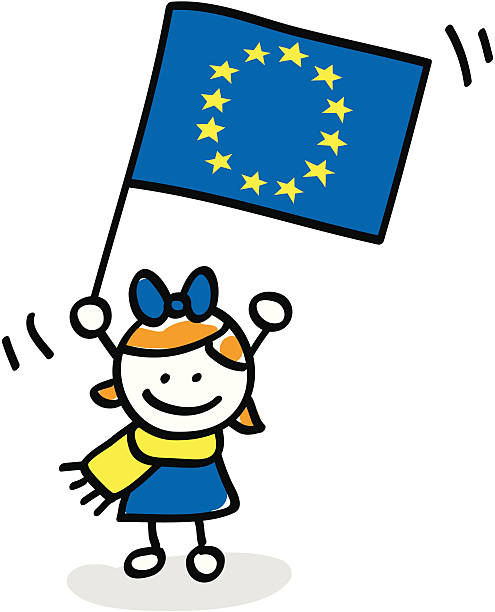 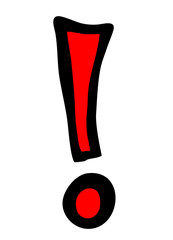 Rok 2024 – kiedy startują pierwsze projekty???
Przewidujemy uruchomienie, na przełomie trzeciego/czwartego kwartału 2024 roku pierwszych naborów na granty dla podmiotów działających na obszarze LSR, tj. na terenie miasta Włocławek.

Mamy już wstępny roczny harmonogram ogłaszania naborów, prawdopodobnie będzie to wrzesień/pażdziernik 2024 rok.

DLATEGO

Zapraszamy do Lokalnej Grupy Działania,  aby porozmawiać o wsparciu 
i możliwości realizacji swojej inicjatywy!
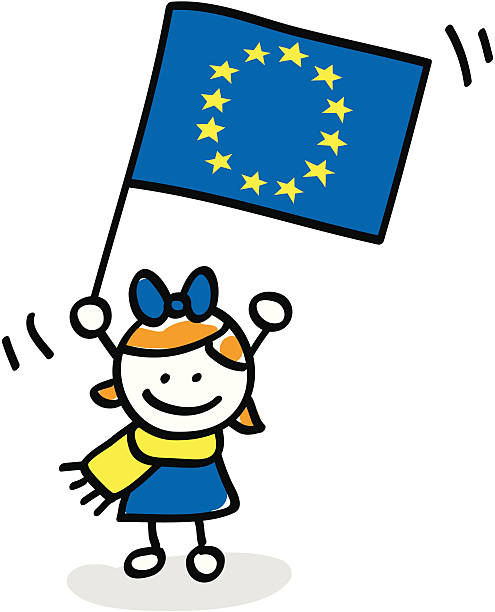 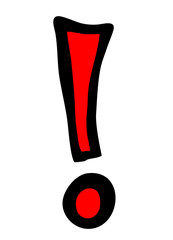 Rok 2024 – na zakończenie spotkania
Porozmawiajmy o potrzebach 
i oczekiwaniach mieszkańców 
miasta Włocławek

(które mogą znaleźć swoje odzwierciedlenie w postaci projektów 
współfinansowanych w ramach LSR)
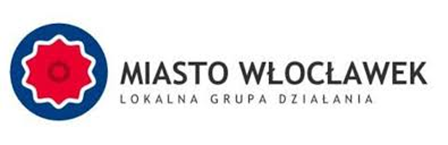 Dziękujemy za uwagę!!!

Stowarzyszenie Lokalna Grupa Działania Miasto Włocławek
ul. Piekarska 6; 87-800 Włocławek
biuro@lgdwloclawek.pl
tel. 729-767-931

www.lgdwloclawek.pl
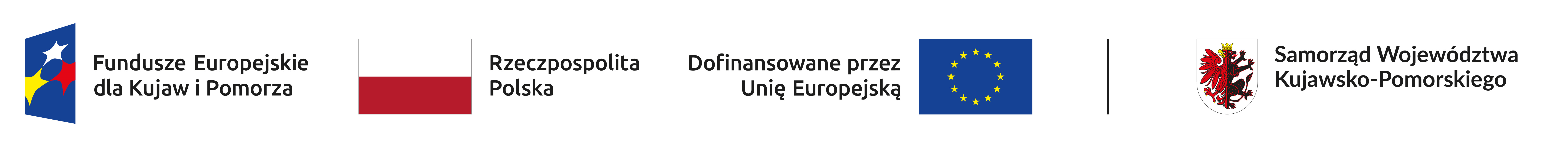